MARKETING CONCEPTS
Concepts in marketing
EXCHANGE COCEPT
PRODUCTION COCEPT
PRODUCT CONCEPT
SELLING CONCEPT
MARKETING CONCEPT
SOCIETAL CONCEPT
RELATIONSHIP MARKETING
HOLISTIC MARKETING CONCEPT
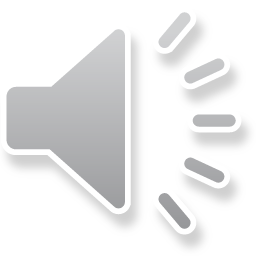